PaneļdiskusijaKāds ir Latvijas pašvaldību mācības sabiedrības iesaistīšanā? Pieredzē balstīti risinājumi
Moderators : Agnese Frīdenberga
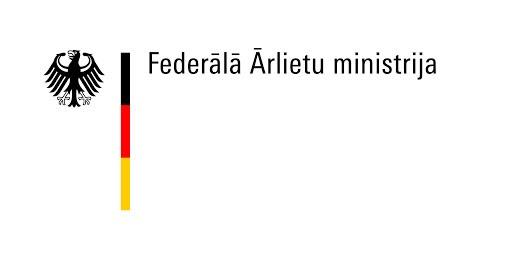 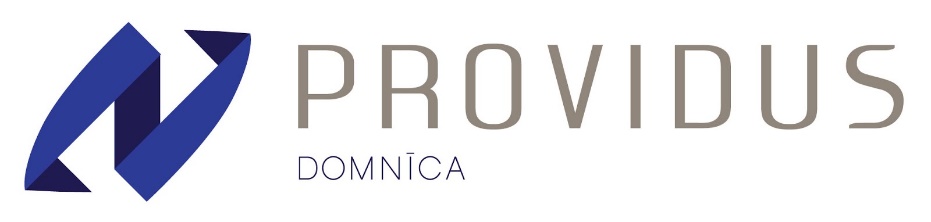 Pašvaldību izaicinājumi
Pētījuma veikšanas procesā pašvaldības norādīja šādus izaicinājumus:
Pašvaldību izaicinājumi
Pētījuma veikšanas procesā pašvaldības norādīja šādus izaicinājumus:
Risinājumi?
Vieglā valodā, īsi un kodolīgi izstāstot apskatāmā jautājuma būtību
izmantot infografikas  un vizualizācijas
Izmantot dažādus informācijas avotus kā uzrunāt sabiedrību – mobilās aplikācijaj, TAPIS, dažādi sociālie tīkli, e-klase, utt
Veidot aktīvo iedzīvotāju e-pastu sarakstus un sazināties epastos
Uzturēt sadarbību ar NVO vai pilsoniski aktīviem līderiem
Doties pie iedzīvotājiem nevis aicināt iedzīvotājus uz pašvaldību
Regulāri tikties ar iedzīvotājiem
Kā efektīvi un jēgpilni nodrošināt sabiedrības līdzdalību plānošanas procesā?
Diskusijas dalībnieki: 
- Kaspars Rasa, Kuldīgas novads 
Sindija Brikmane, Siguldas novads 
Iveta Dobele, Līvānu novads
Guntars Ruskuls, Rīga 
Ilze Oša, VARAM